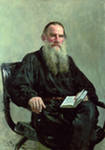 Контраст как приём, раскрывающий 
идею рассказа Л.Н.Толстого "После бала"
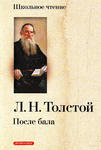 Литература, 8 класс


Учитель русского языка и литературы высшей категории Е.В.Меньшикова
19.02.2011
Задачи урока:

 определить роль художественных средств, 
в создании  картины бала и экзекуции;
 показать, как прием контраста помогает раскрыть идею рассказа;
раскрыть гуманистический пафос рассказа “После бала”.
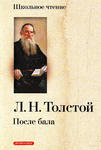 19.02.2011
2
Композиция рассказа
- зала предводителя дворянства;
- описание улицы;
- хозяева бала;
- солдаты;
- Варенька;
- наказываемый;
- полковник;
- полковник;
- Иван Васильевич
- Иван Васильевич
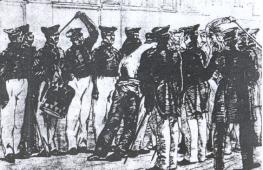 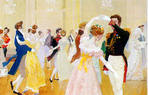 19.02.2011
3
с румяным лицом и белыми усами и бакенбардами
с румяным лицом и белыми усами и бакенбардами
Составьте таблицу
Белый, розовый, сверкающий
Чёрный, серый, кроваво-красный
мотив мазурки
неприятная визгливая мелодия
с румяным лицом и белыми усами и бакенбардами
красивый, статный свежий с белыми усами…
доволен, счастлив, блажен, добр, смотрит с восторженным умилением.
на сердце была почти физическая, доходившая до тошноты, тоска
Варенька – в белом платье, в белых перчатках, в белых башмачках. У нее “сияющее, разрумянившееся лицо с ямочками и ласковые, милые глаза”.
Варенька – в белом платье, в белых перчатках, в белых башмачках. У нее “сияющее, разрумянившееся лицо с ямочками и ласковые, милые глаза”.
Роль художественных средств в создании  картины бала
Бал – чудесный, зала – прекрасная, буфет – великолепный, музыканты – знаменитые, мотив мазурки звучит беспрерывно.
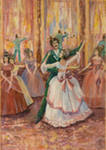 Варенька – в белом платье, в белых перчатках, в белых башмачках. У нее “сияющее, разрумянившееся лицо с ямочками и ласковые, милые глаза”.
Отец Вареньки – красивый, статный свежий с белыми усами, белыми бакенбардами с блестящими глазами, радостной улыбкой, широкой грудью, сильными плечами и длинными стройными ногами.
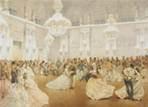 Иван Васильевич – доволен, счастлив, блажен, добр, смотрит с восторженным умилением.
5
Роль художественных средств в создании  картины экзекуции
в весеннем мокром тумане, ломовые с дровами на санях, лошади под глянцевыми дугами с мокрыми головами, кузнец в засаленном полушубке, Солдаты в черных мундирах, неприятная визгливая мелодия, страшная картина наказания.
Полковник все тот же – с румяным лицом и белыми усами и бакенбардами.
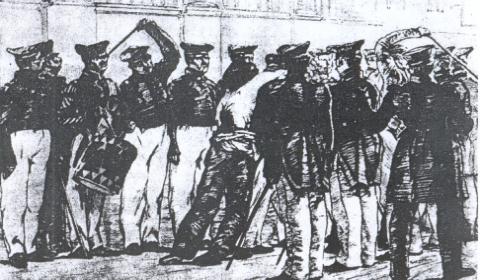 6
Оголенный по пояс человек, спина его “что-то неестественное пестрое, мокрое, красное”.
“Высокий военный в шинели и фуражке”.
“Шел твердой, подрагивающей походкой”.
“Дергая всем телом, шлепая ногами по талому снегу… подвигался ко мне, то опрокидываясь назад…, то падал наперед”…
“Румяное лицо и белые усы и бакенбарды”.
“Сморщенное от страдания лицо”.
“Твердым шагом двигалась высокая, статная фигура”.
«Спотыкающийся, корчащийся человек»
19.02.2011
7
Композиция рассказа
- зала предводителя дворянства;
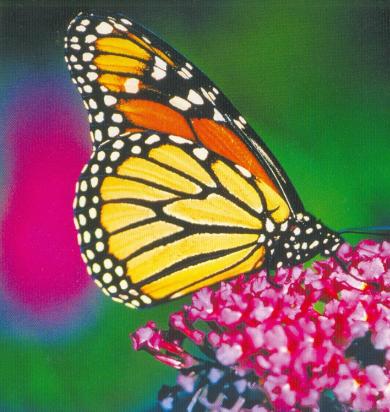 - описание улицы;
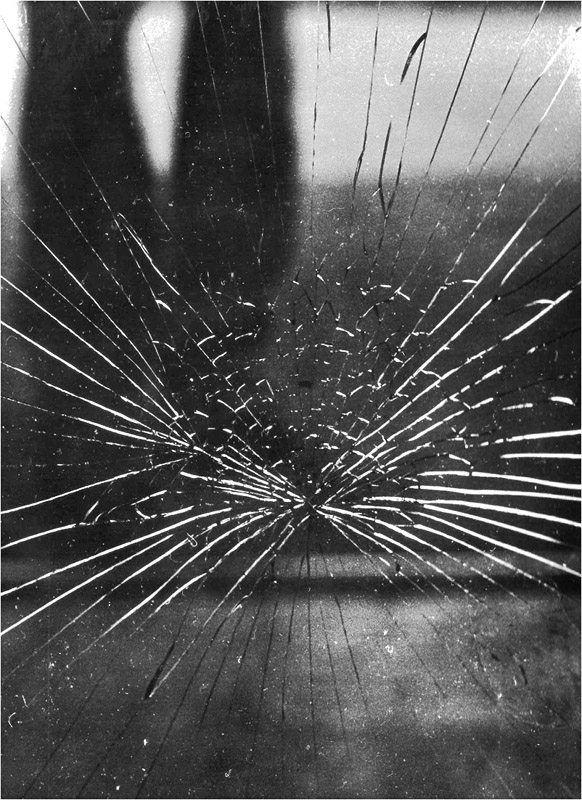 - хозяева бала;
- солдаты;
КОНТРАСТ
- Варенька;
- наказываемый;
- полковник;
- полковник;
- Иван Васильевич
- Иван Васильевич
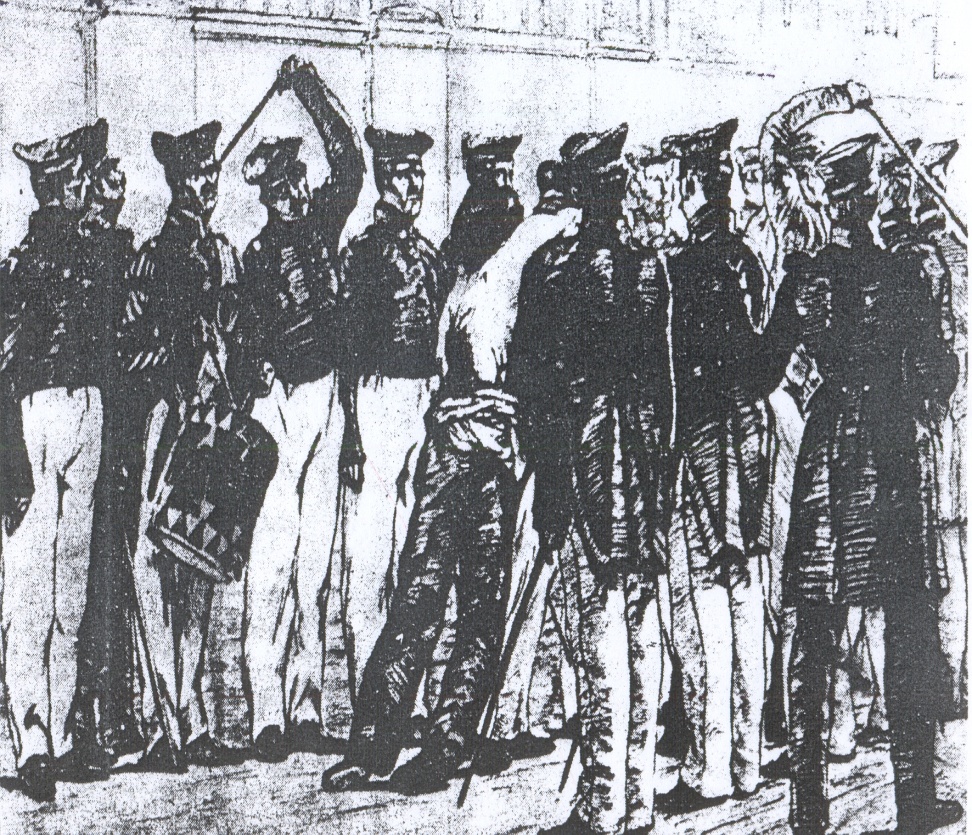 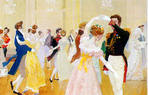 19.02.2011
8
Контраст – резко выраженное противопоставление.

    Контраст может быть между словами, образами, персонажами, композиционными элементами и т.д. Контраст является выразительным художественным приемом, способом оказывать глубокое эмоциональное воздействие на читателя.
Антитеза – резкое противопоставление
Обобщение:
Какие выводы можно сделать из этих наблюдений?
 Какова же идея рассказа?
 Подумайте, почему картина бала дается при вечернем, искусственном  свете, сцена на плацу при дневном свете?